Анализ состояния рынка страхования каско в Россиипо итогам 3 квартала 2021 годаг. Москва, 9 декабря 2021 года
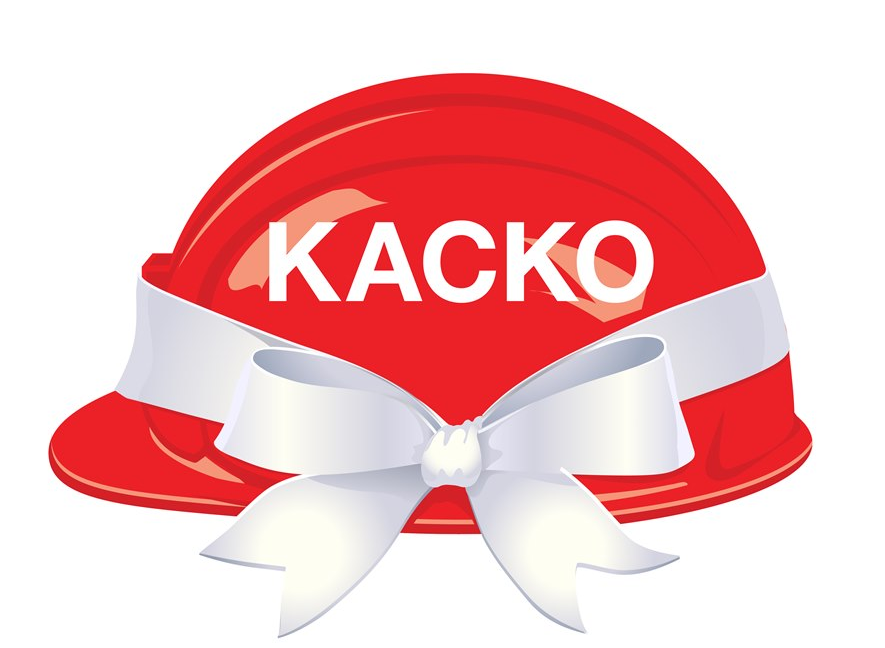 1. Динамика рынка каско в России
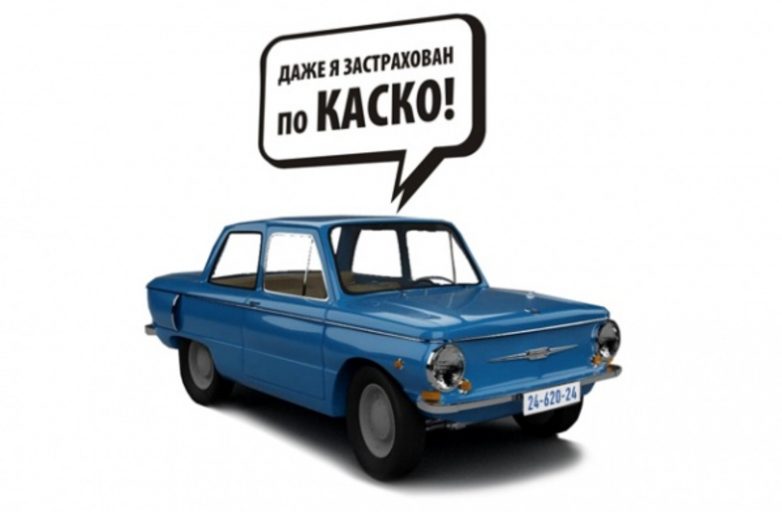 Основные показатели рынка автокаско 
во 2 квартале 2021 года
3
Основные показатели рынка автокаско 
в 3 квартале 2021 года
4
Основные показатели рынка автокаско 
по итогам 9 мес. 2021 года (данные Банка России)
36,1 
тыс. руб.
148 млрд. руб.
90 
млрд. руб.
724,3 тыс.
руб.
81 
млрд. руб.
116,4 тыс. руб.
4,1 млн
5
Концентрация рынка каско по премиям
6
Концентрация рынка каско (топ-10 СК, 9 мес. 2021)
7
Доля физлиц в общем числе договоров 
и объеме  премий по автокаско
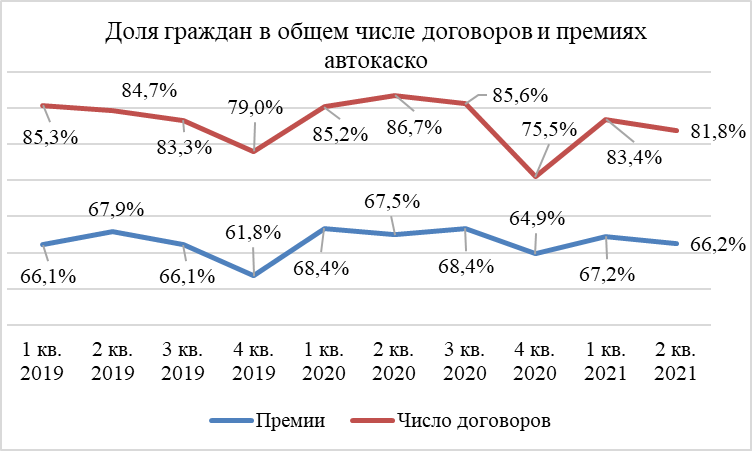 8
Частота наступления страховых случаев
(количество урегулированных страховых случаев к числу заключенных договоров)
9
Частота наступления страховых случаев
10
Удельный вес рисков
в общем количестве выплат
11
Концентрация рынка каско по премиям
12
Средняя выплата в разрезе рисков
13
Удельный вес рисков
в их общем количестве и объеме выплат
14
Количество и «стоимость» различных типов ущербов автотранспорту во втором квартале 2021 года
15
Структура каналов продаж во 2 квартале 2021 года
16
Структура собранной премии по каналам продаж и комиссия посредников во 2 квартале 2021 года
17
Лидеры по сборам в разрезе регионов 
за 2 квартал 2021 года
18
Лидеры по сборам премии среди региональных рынков автокаско за 2 квартал 2021 года
19
Рост премии среди региональных рынков автокаско за 2 кв. 2021 по сравнению со 2 кв. 2020
20
Рост премии среди региональных рынков автокаско за 2 кв. 2021 по сравнению со 2 кв. 2020
21
2. Спрос населения на автомобильные марки и страхование каско
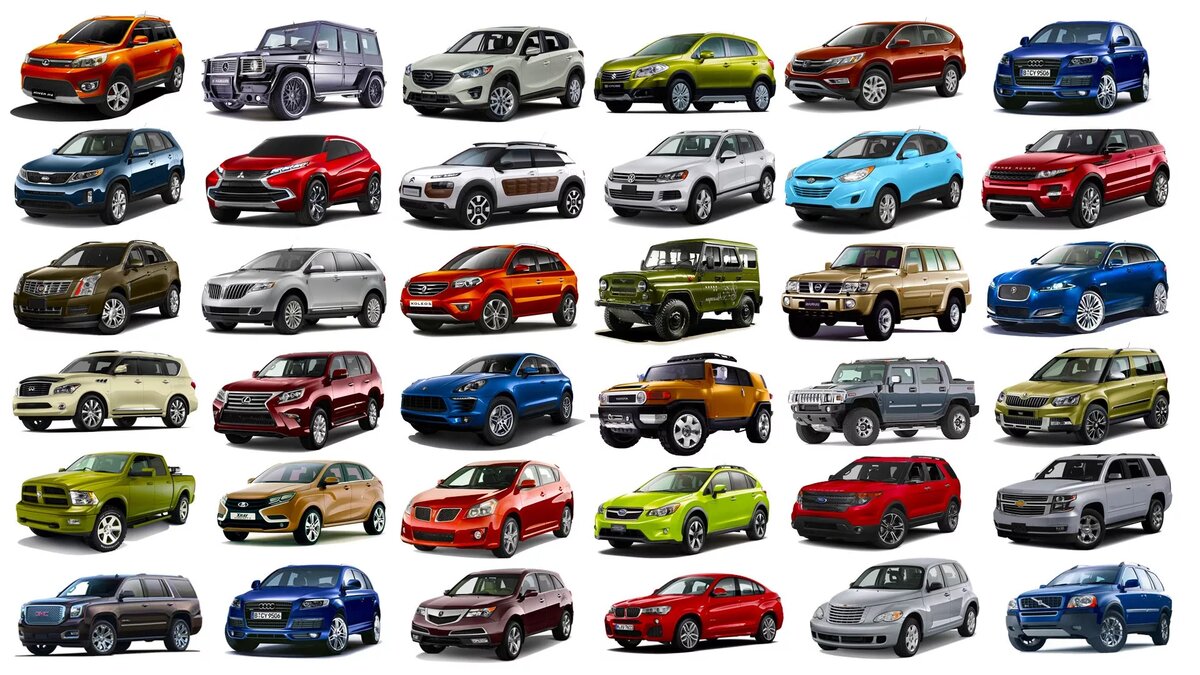 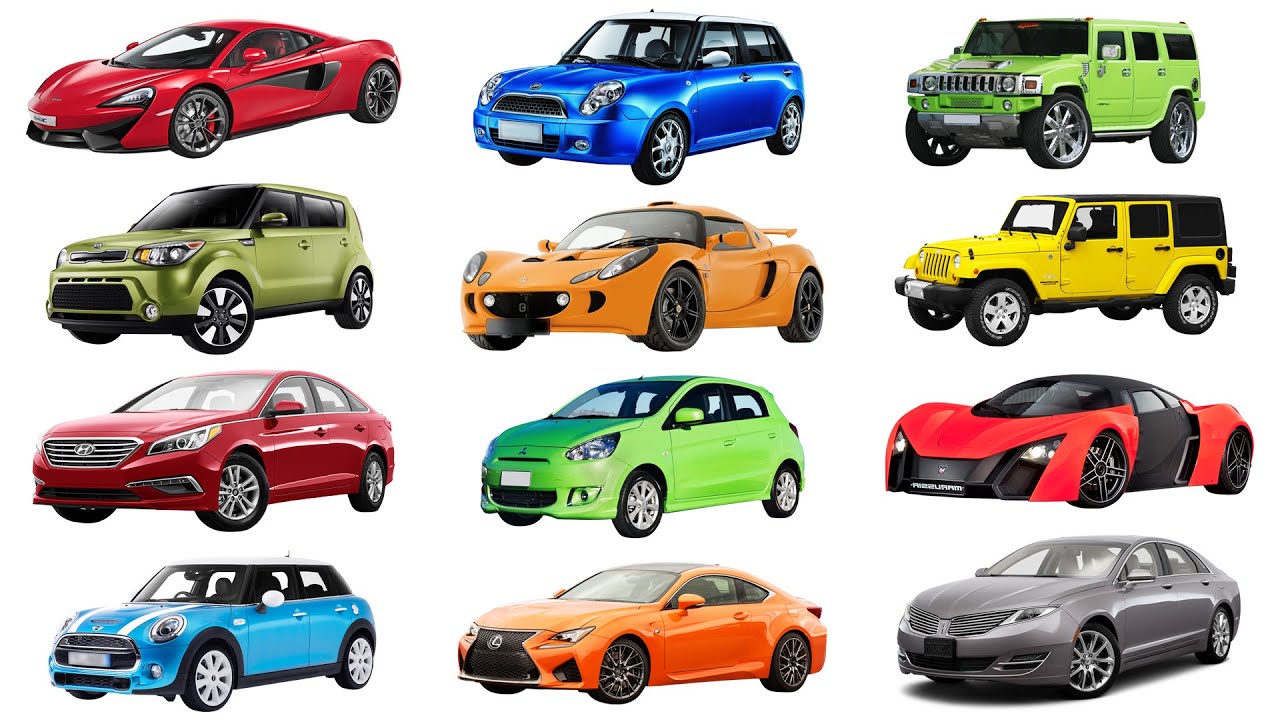 Спрос населения на подержанные и новые ТС
23
Спрос населения на подержанные и новые ТС
24
Рост потребительского спроса на различные автомобильные бренды 
в 3 кв. 2021 по сравнению с 3 кв. 2020
25
Рост потребительского спроса на различные автомобильные бренды 
в 3 кв. 2021 по сравнению с 3 кв. 2020
26
Доля бренда в общем спросе на новые автомобили, 
3 кв. 2021
27
Доля бренда в общем спросе на новые автомобили
28
Доля бренда в общем спросе на страхование каско, 
3 кв. 2021
29
Доля бренда в общем спросе на новые автомобили
30
Основные финансовые параметры рынка страхования каско в России (2 кв. 2021)
31
Основные финансовые параметры рынка страхования каско в России в 2020-2021 г.г.
32
3. Оценка работы страховщиков на рынке страхования автотранспорта (физ.лица)в 3 квартале 2021 года
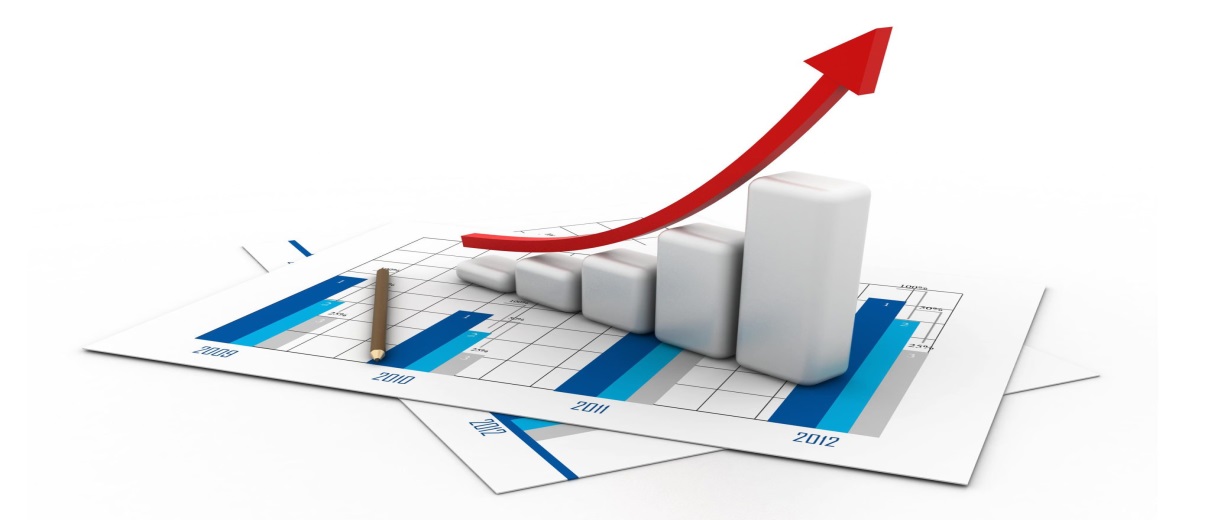 Динамика числа страхователей, 
готовых подать жалобу на страховщика
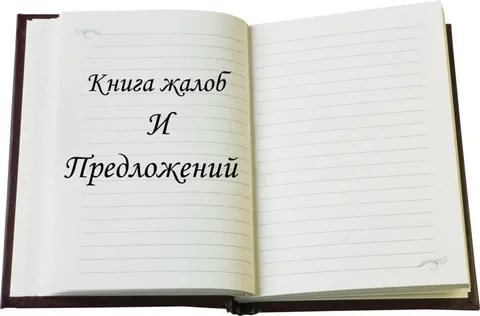 34
Динамика доли страхователей, полностью или в основном удовлетворенных сотрудничеством с СК
35
Отношение страхователей каско 
к работе страховщиков
36
Отношение страхователей каско к работе страховщиков по автокаско
37
4. Основные выводы
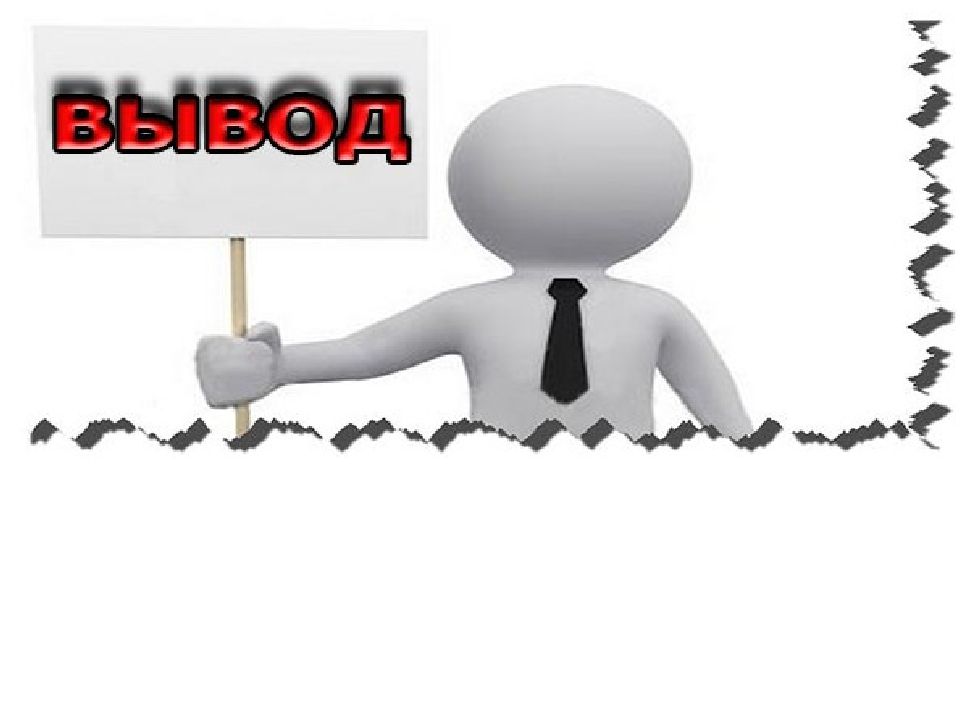 1. Спрос на автомобили
Наибольший прирост интереса к приобретению автомобилей
Самый высокий рост спроса среди новых автомобилей
Самые востребованные бренды (3 кв. 2021, новые ТС)
Из числа новых ТС при снижении спроса удержать свои позиции на рынке могут прежде всего:
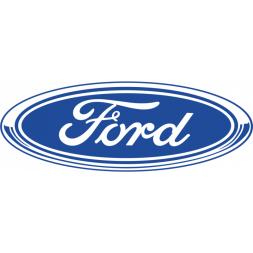 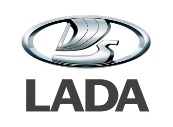 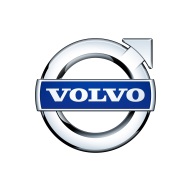 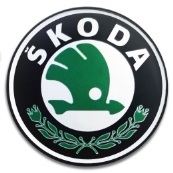 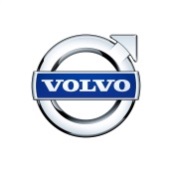 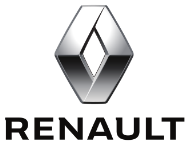 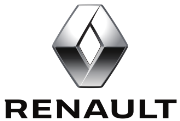 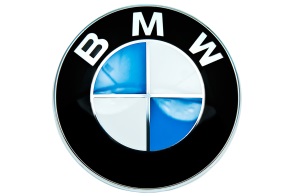 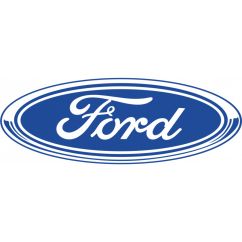 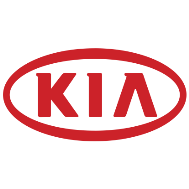 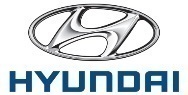 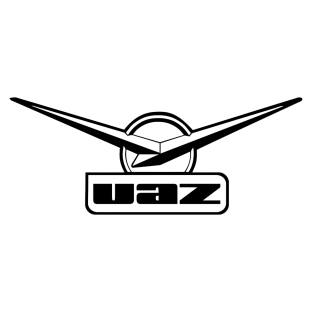 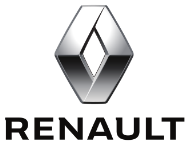 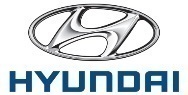 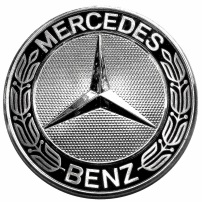 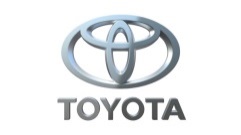 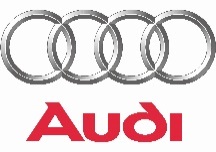 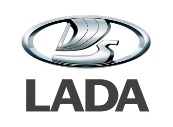 39
2. Убыточность автокаско
Коэффициент убыточности: 85,6%
Максимальное значение за год
Требует пристального внимания
Уровень выплат: 58%          53%
40
3. Удовлетворённость клиентов
Динамика страхователей, готовых подать жалобу
Динамика удовлетворенности клиентов
Нарастание неудовлетворенности работой страховщиков
Прежде всего – в связи с урегулированием убытков
41
3.1.  Причина неудовлетворённости клиентов 
в части урегулирования убытков
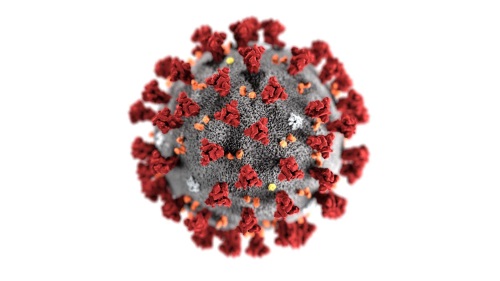 2020 год: пандемия коронавируса
Дефицит запасных частей
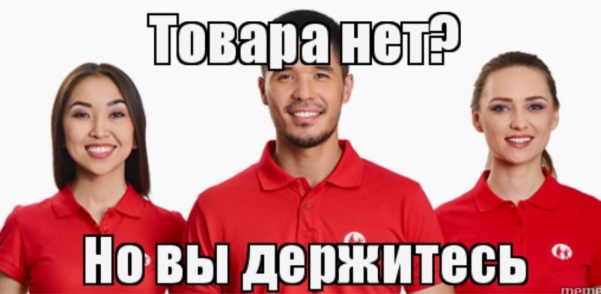 Отсутствие запасных частей на складах
Увеличение сроков поставки зап.частей
Увеличение сроков ремонта ТС
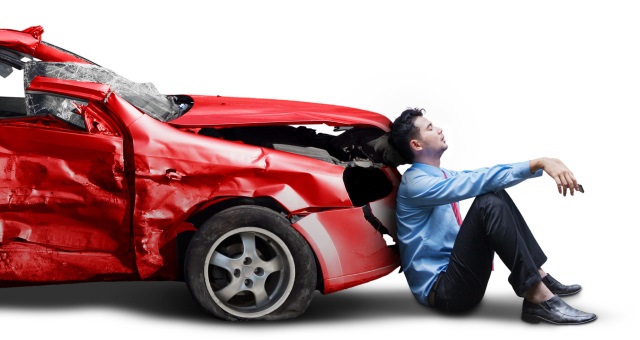 Недовольство клиентов
42
4. Падение продаж автомобилей, сентябрь 2021
43
4.1.  Причины падения продаж ТС (1)
Однако:
курсы валют не растут
Обычная причина:
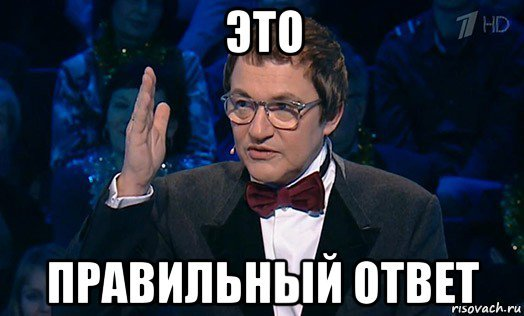 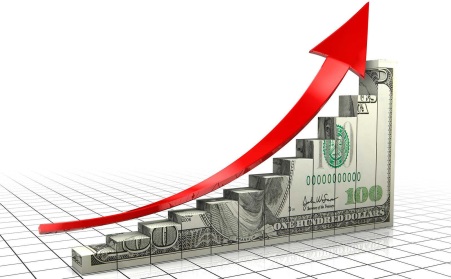 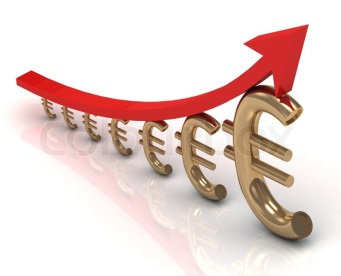 НЕ
Реальные причины:
Подорожание ТС
Стагнация доходов населения
Дефицит новых ТС
44
4.1.  Причины падения продаж ТС (2)
45
5. Стабилизация рынка - позитивная тенденция
46
СПАСИБО ЗА ВНИМАНИЕ!
Порватов Михаил Николаевич,
Всероссийский союз страховщиков

Зубец Алексей Николаевич,
ООО «Финунивергрупп», 
Центр социально-экономических исследований
Финансового университета при Правительстве РФ